EL ARTE DE ACOMPAÑAR A JÓVENES
 EN AMBIENTES SANOS Y SEGUROS


Movimiento de los Focolares
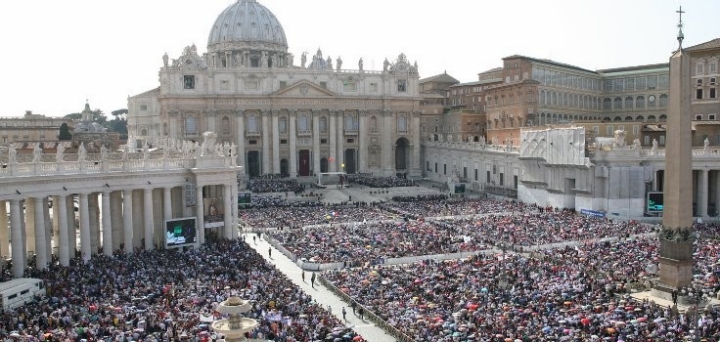 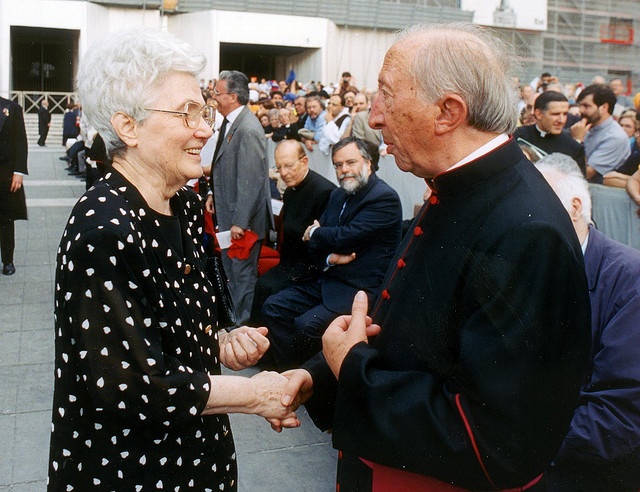 JUNTO AL PERFIL PETRINO, 
EL PERFIL CARISMÁTICO
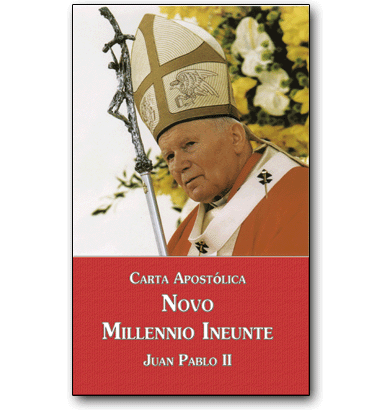 LA ESPIRITUALIDAD 
DE COMUNION 
COMO DON 
PARA TODA LA IGLESIA
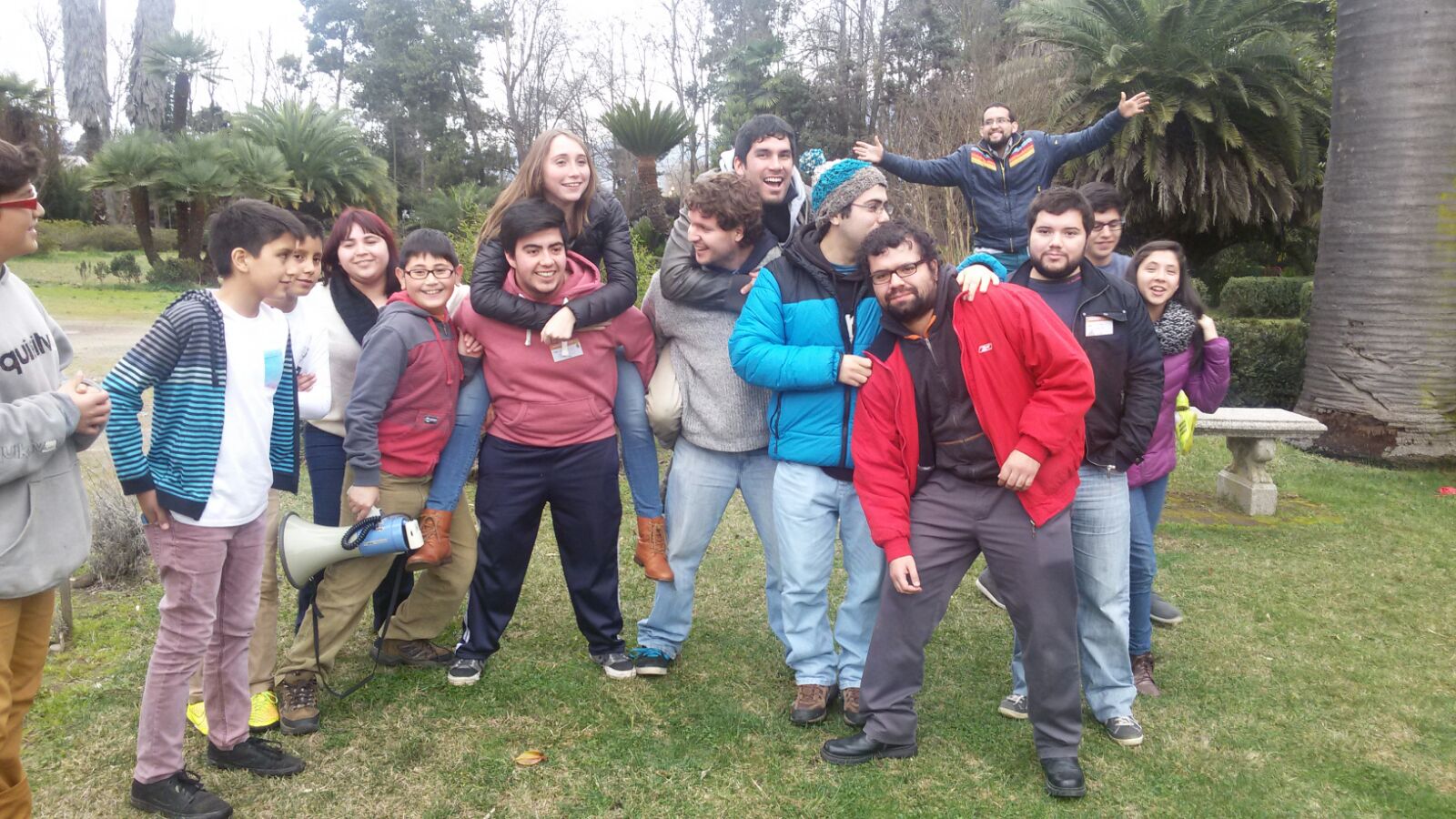 LA UNIDAD
ES EL ESPACIO SANO Y SEGURO
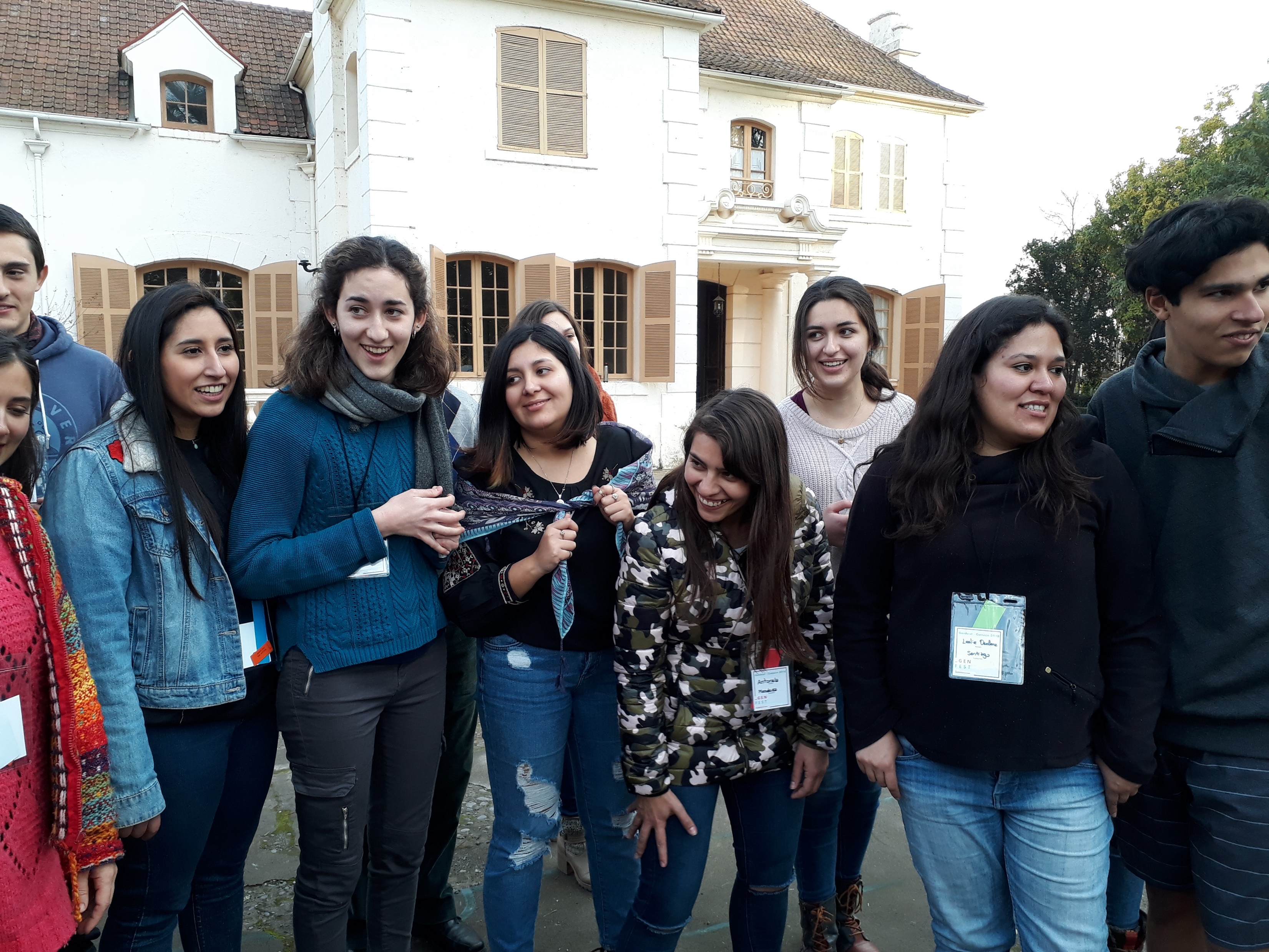 GENERAR UN CLIMA DE RECIPROCIDAD, 
según el modelo de la Trinidad.
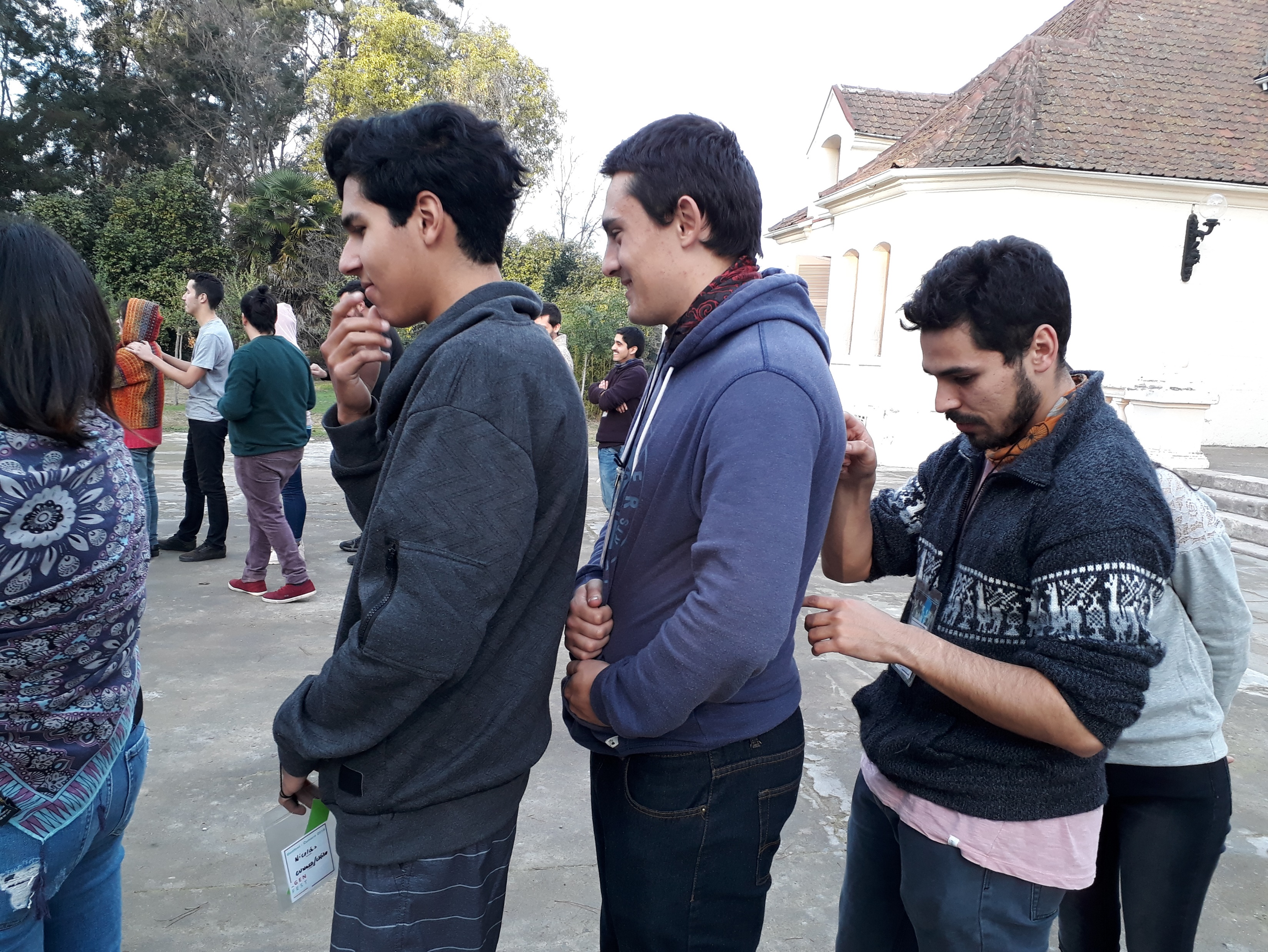 PUEDAN EXPERIMENTAR LA ALEGRÍA DE LA PRESENCIA DE JESUS  EN MEDIO DE LA COMUNIDAD
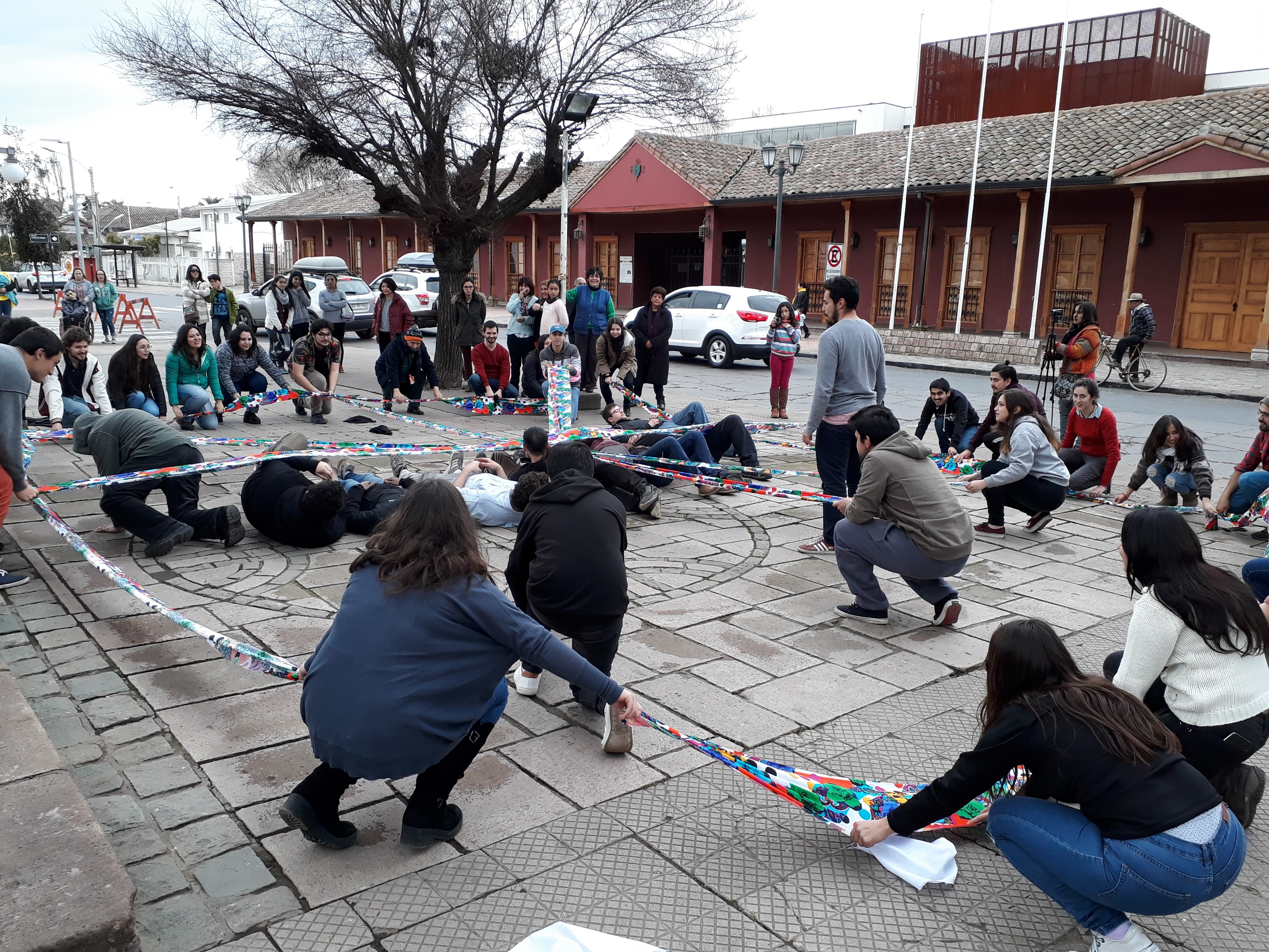 CONSTRUCTORES DE UNIDAD EN LA SOCIEDAD
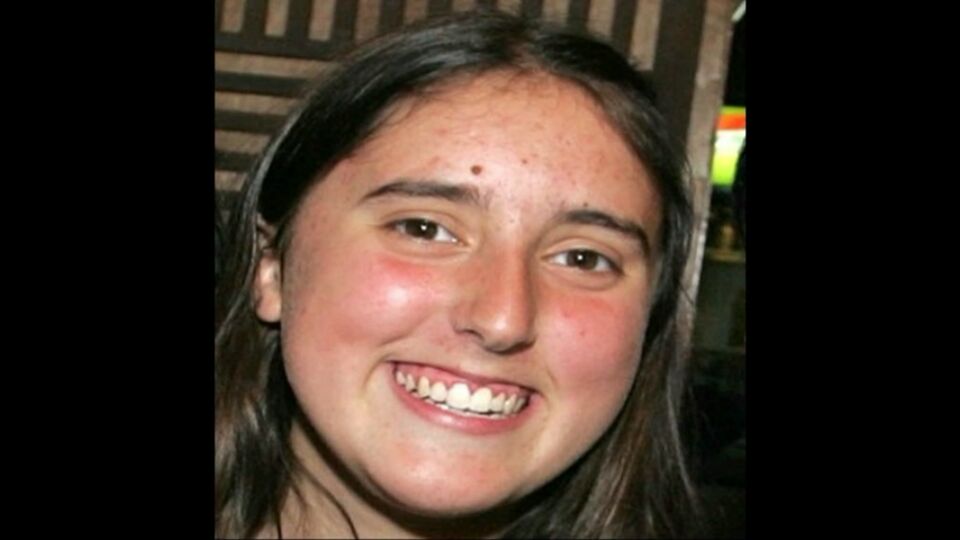 UN CAMINO 
DE SANTIDAD
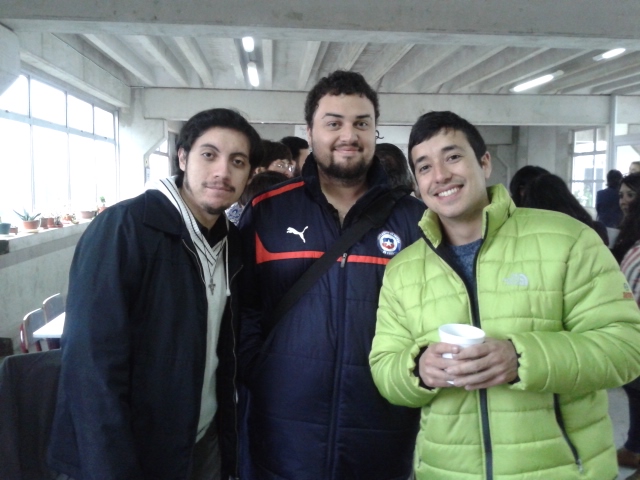 VIVIR CON ELLOS “EL ARTE DE AMAR”
VER A JESUS EN CADA UNO..
AMAR A TODOS..
HACERSE UNO..
IMPORTANCIA 
DE LOS COLOQUIOS PERSONALES



“HACERSE UNO”

VACÍO DE AMOR 
PARA QUE 
EL ESPÍRITU SANTO ILUMINE
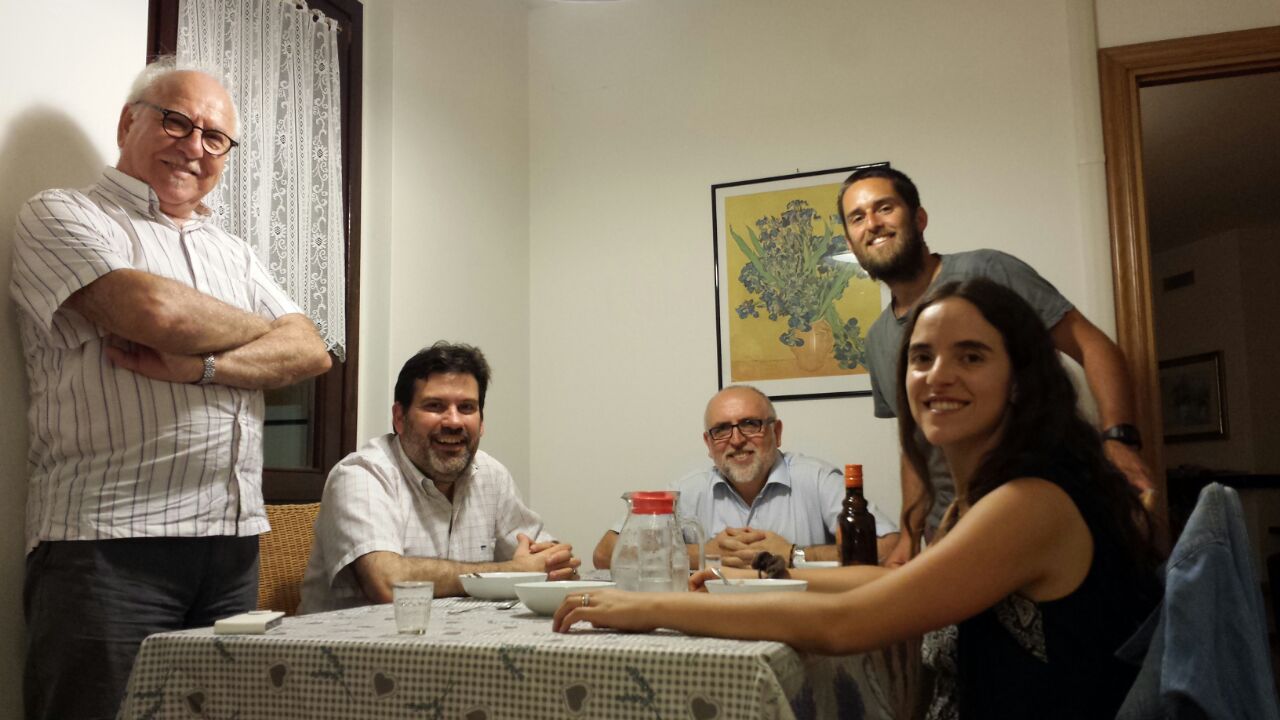 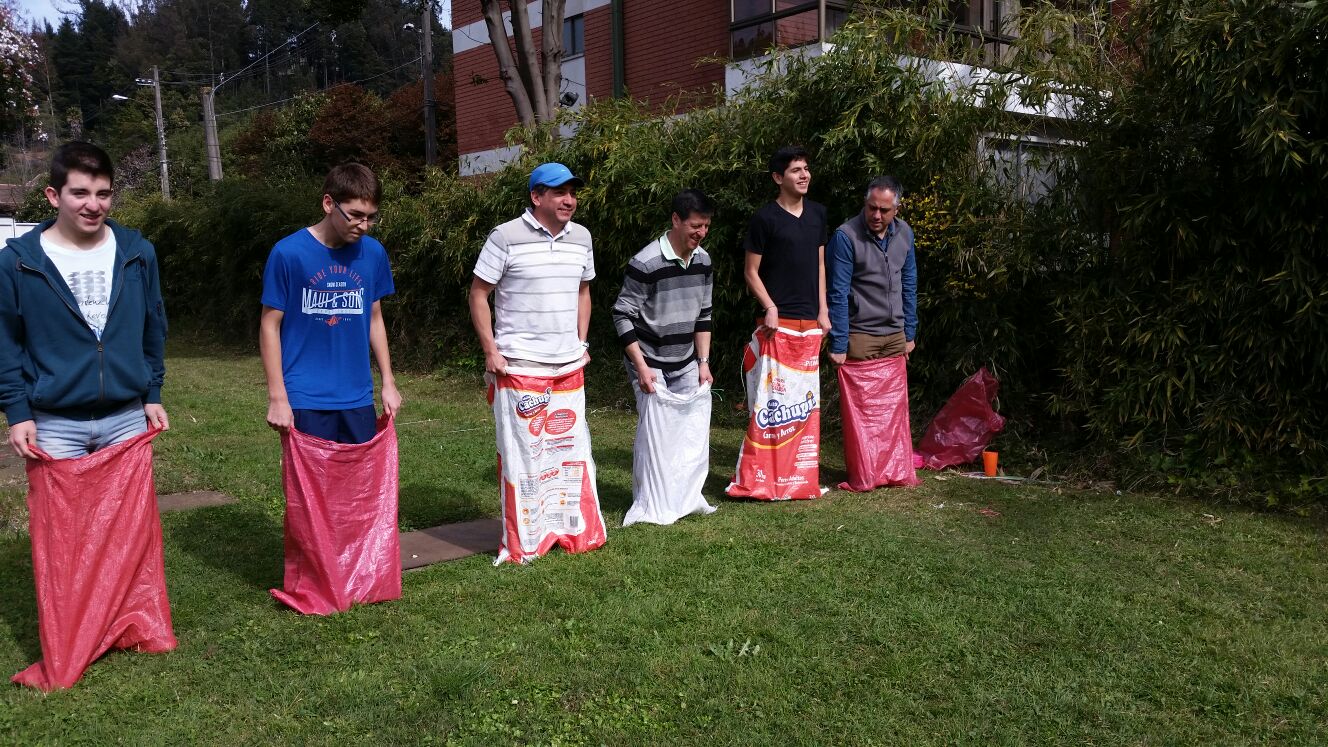 NO DEJAMOS SOLO AL FORMADOR
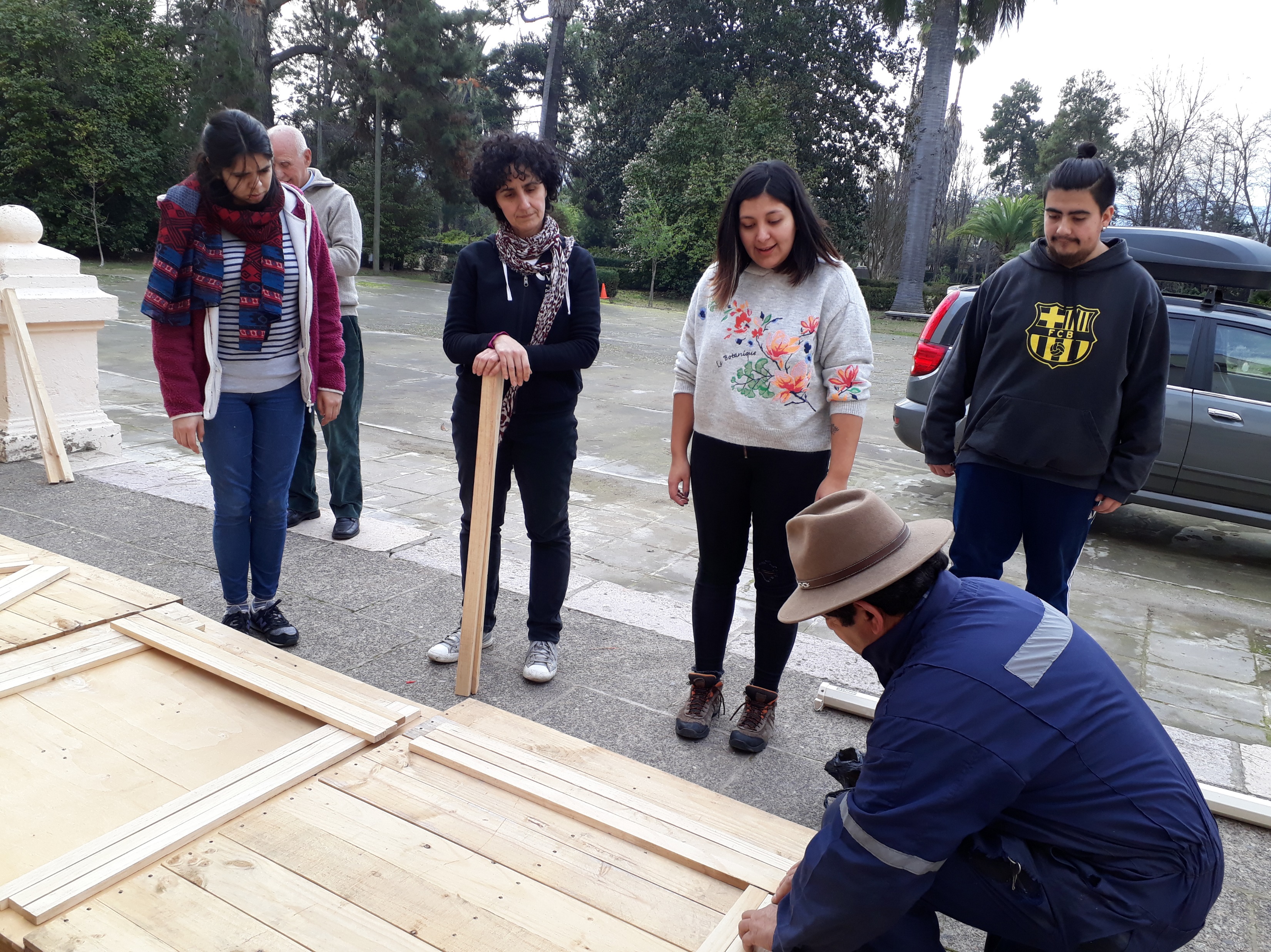 ES LA COMUNIDAD QUE EDUCA
COHERENCIA DE MUCHOS
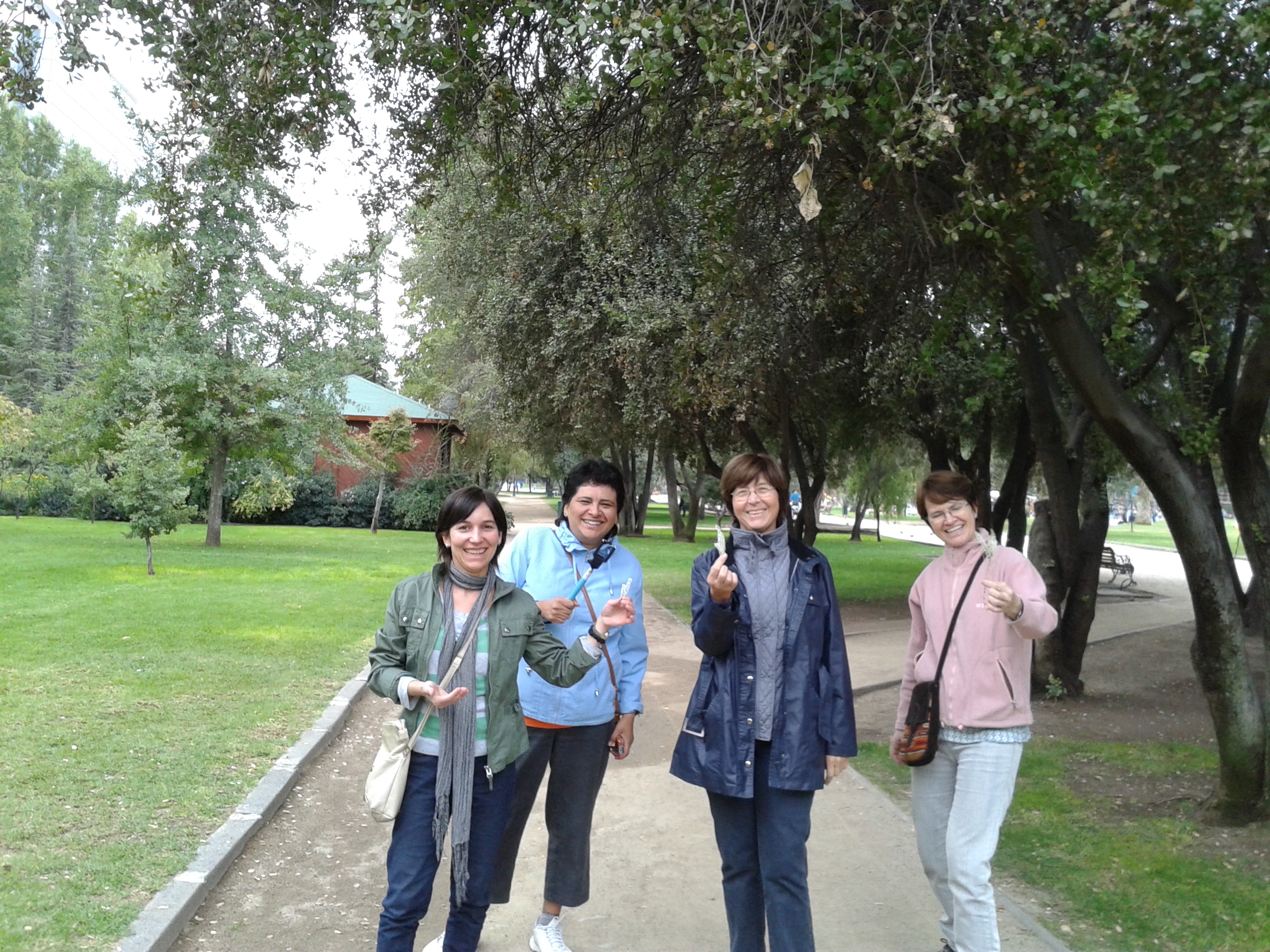 EL FORMADOR ES AYUDADO
UNA COMUNIDAD QUE SE SANTIFICA JUNTOS
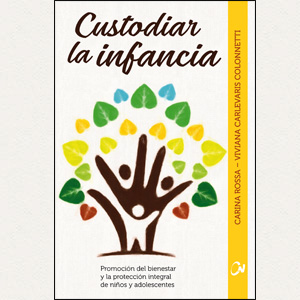 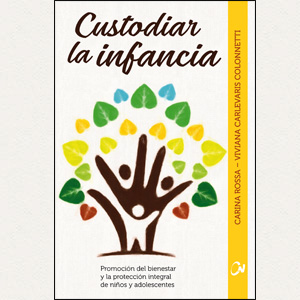 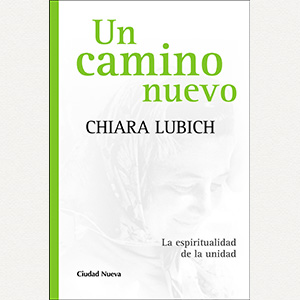 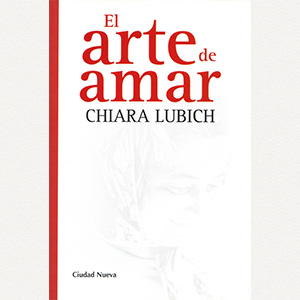